VGOS GPU Based Software Correlator Design
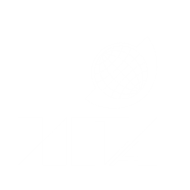 Igor Surkis, Voytsekh Ken, Vladimir Mishin, 
Nadezhda Mishina, Yana Kurdubova, Violet Shantyr, Vladimir Zimovsky

Institute of Applied Astronomy, RAS
St. Petersburg, Russia
Third International VLBI Technology Workshop 10 - 13 November 2014, Groningen/Dwingeloo, the Netherlands
Introduction
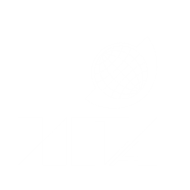 Specifications
 Main design ideas
 Basic modules
 HPC cluster
 Topology
 Station module
 Correlation module
 Benchmarks
 First fringe
 Future plans
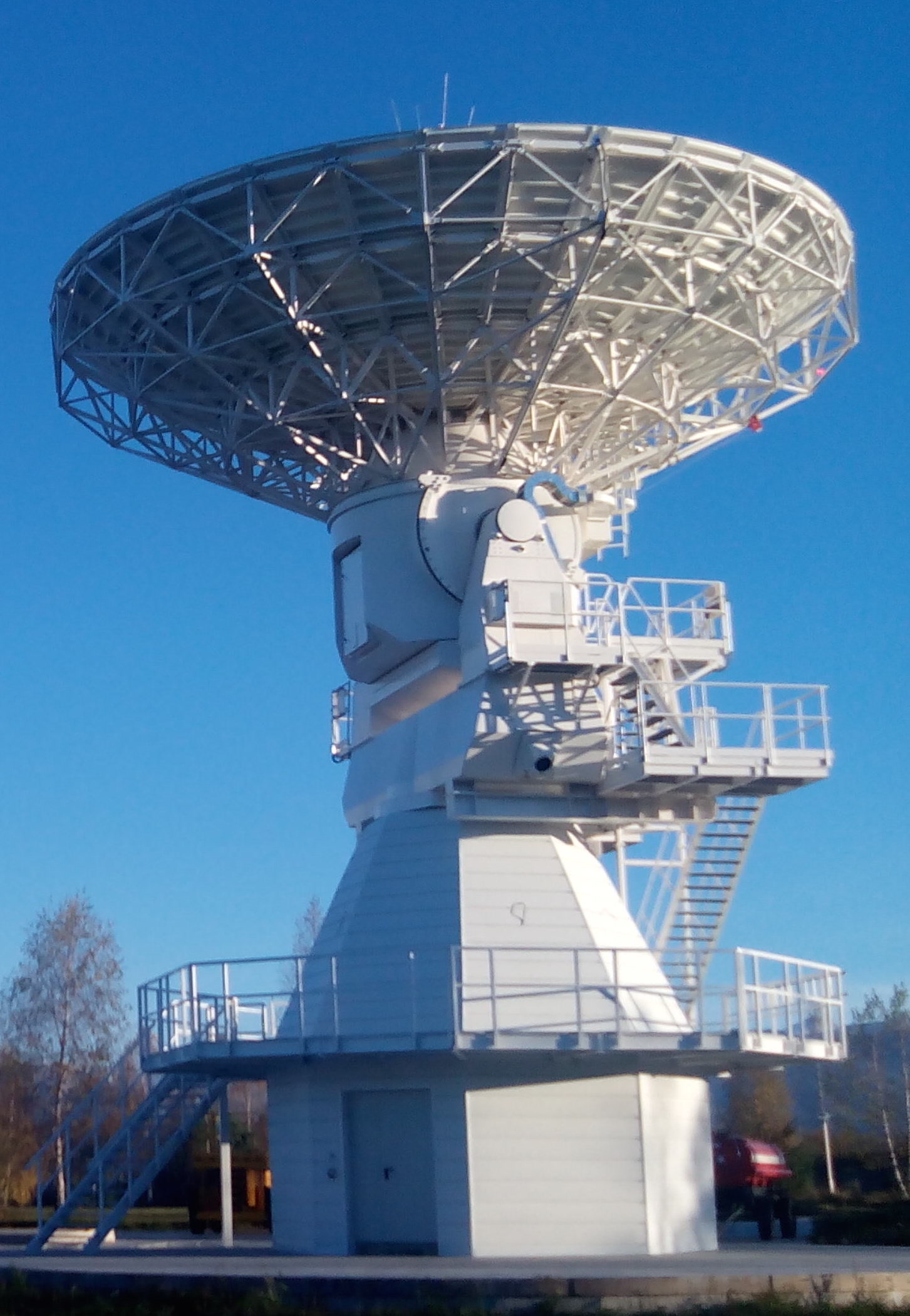 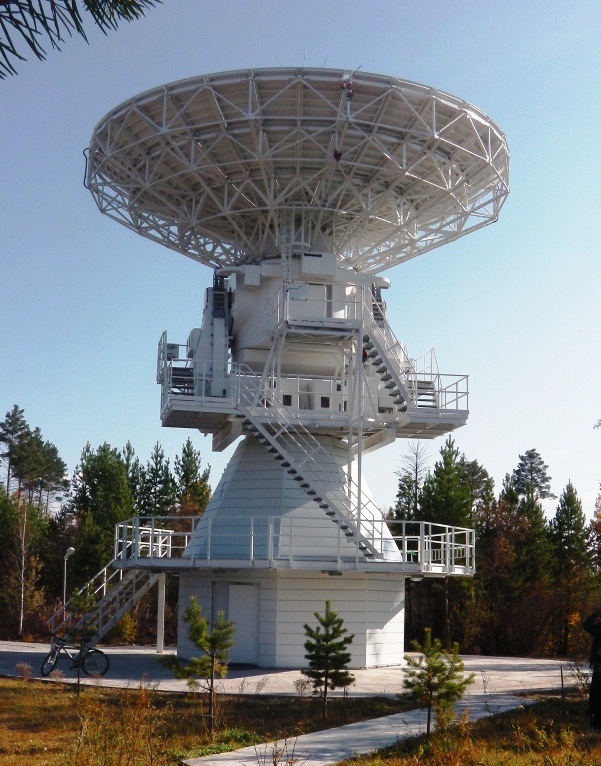 Badary and Zelenchukskaya VGOS antennas of “Quasar” VLBI network
2
Third International VLBI Technology Workshop 10 - 13 November 2014, Groningen/Dwingeloo, the Netherlands
Correlator Specification
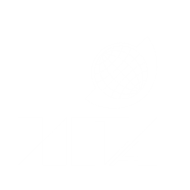 Input data stream of up to 16 Gbps from each of up to 6 observatories:
2-bit sampling
4 frequency bands:
2 polarizations, 512 MHz bandwidth
1 polarization, 1024 MHz bandwidth
 VDIF data format
 Cross-spectra resolution of up to 4096 spectral channels 
   (near-real time)
 Extracting 32 phase calibration tones (near-real time)
3
Third International VLBI Technology Workshop 10 - 13 November 2014, Groningen/Dwingeloo, the Netherlands
Main Design Ideas
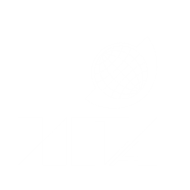 The new correlator is a FX software one
The basic principles comes from the correlator DiFX ideas
The main distinctive feature is using Graphical Processing Units (GPUs) for the most computations, because GPU is equipped with hundreds of computing cores, and mathematical algorithms can be parallelized – less processing units, less traffic between modules
Hardware is based on the hybrid blade servers (CPU+GPU)      in the high-perfomance computing cluster
4
Third International VLBI Technology Workshop 10 - 13 November 2014, Groningen/Dwingeloo, the Netherlands
Basic Modules
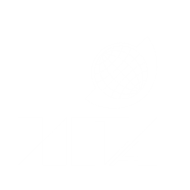 Station module:
Input stream decoding
Delay  tracking
Phase calibration signal  extraction
Data synchronization
Bits  repacking
Correlation module:
Bits transformation
Fringe  rotation
Auto-  and  cross-correlation spectra processing
Head module:
Interblock processes control
Results collecting
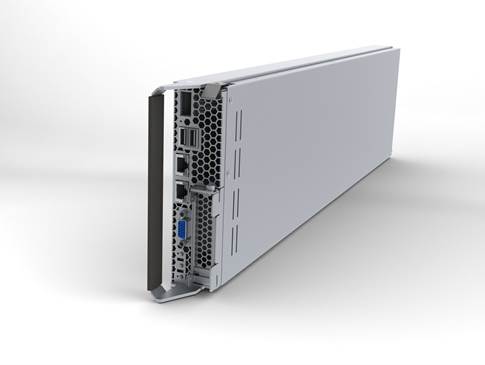 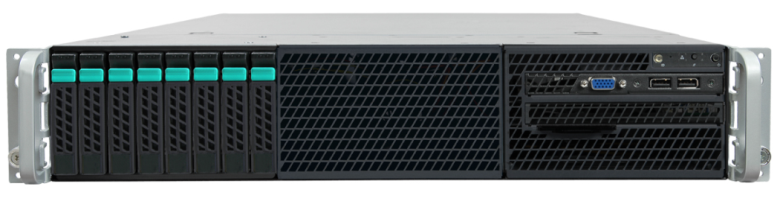 Spectus 2U cache server / V200F CM:
station module / correlation module
CPU: 2 Intel E5-2670, 8-core, 2.6 GHz
GPU: 2 NVIDIA Tesla K20
RAM: 256 GB / 64 GB
Network interfaces: 2x10 Gb Ethernet, 56 Gbps Infiniband / 56 Gbps Infiniband
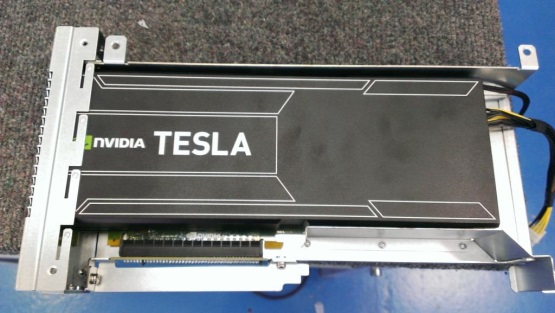 5
Third International VLBI Technology Workshop 10 - 13 November 2014, Groningen/Dwingeloo, the Netherlands
High-Performance Computing Cluster
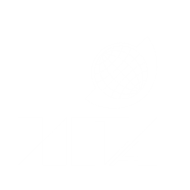 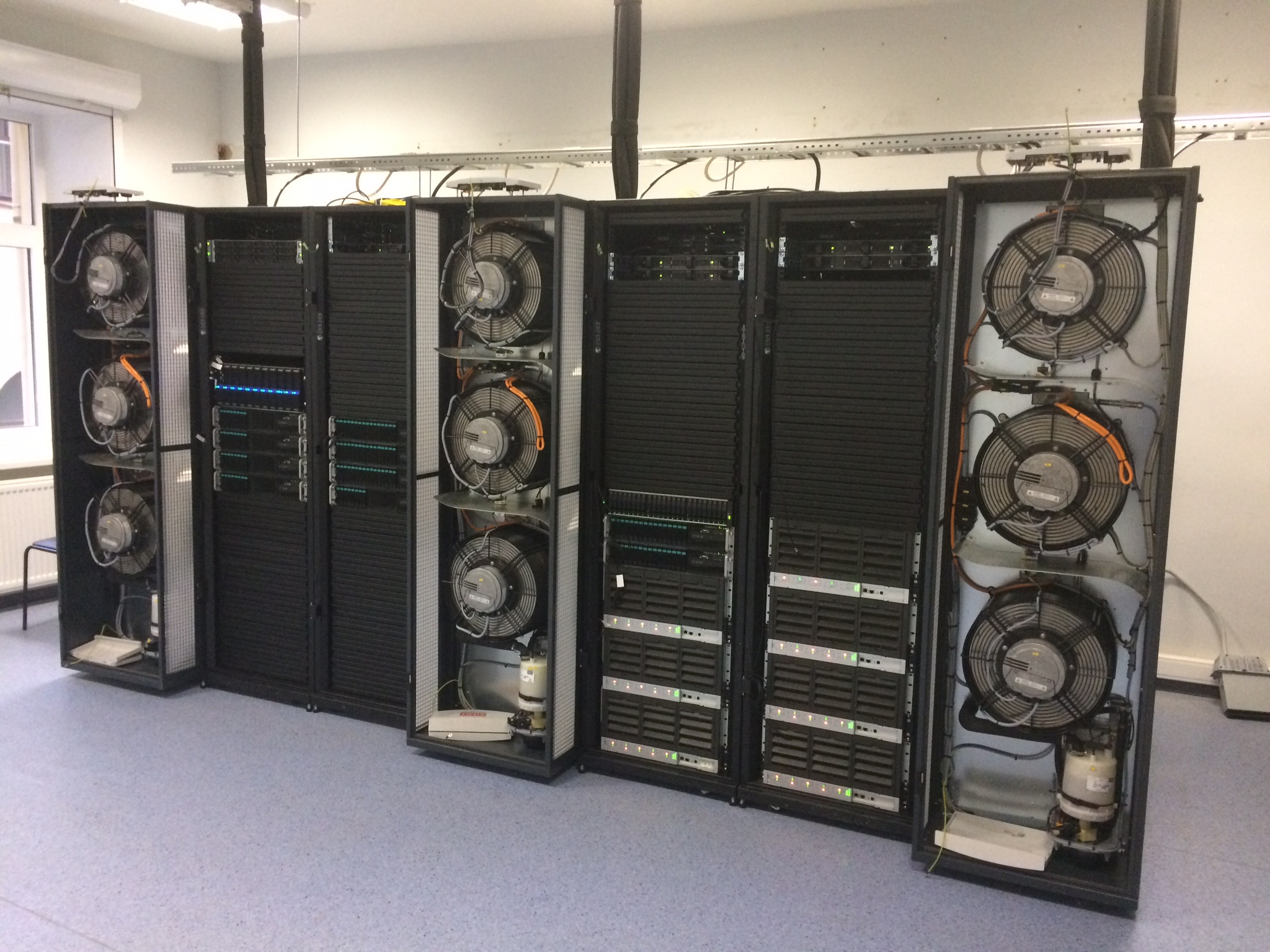 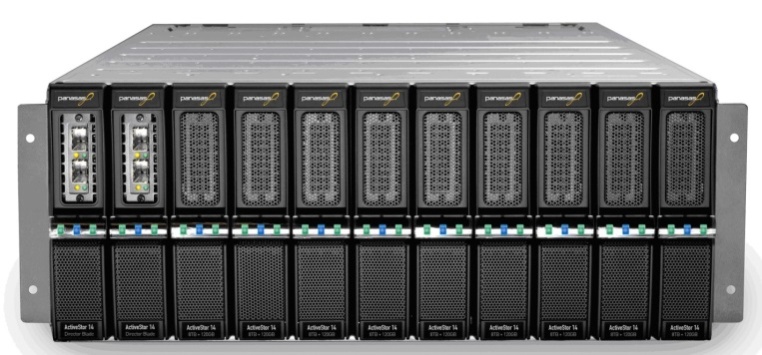 Panasas 75 TB Pan-FS storage solution
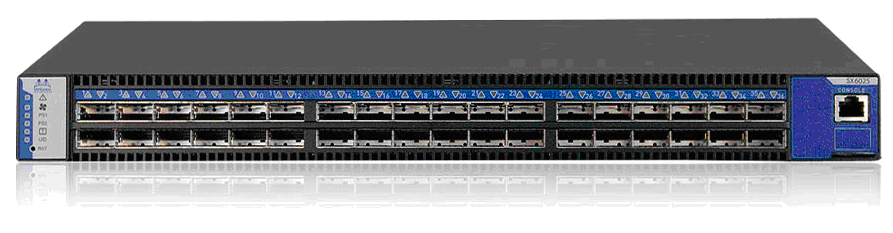 Melanox 56 Gbps Infiniband network
8 Cache servers, 32 V200F compute modules, appropriate power supply and cooling system forms IAA RAS HPC cluster with total peak performance of 85.5 Tflops
Third International VLBI Technology Workshop 10 - 13 November 2014, Groningen/Dwingeloo, the Netherlands
6
[Speaker Notes: Кол-во серверов, инфинибэнд, СХД. Как все с вместе работает.]
Correlator Topology
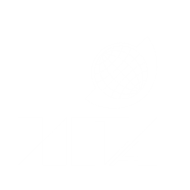 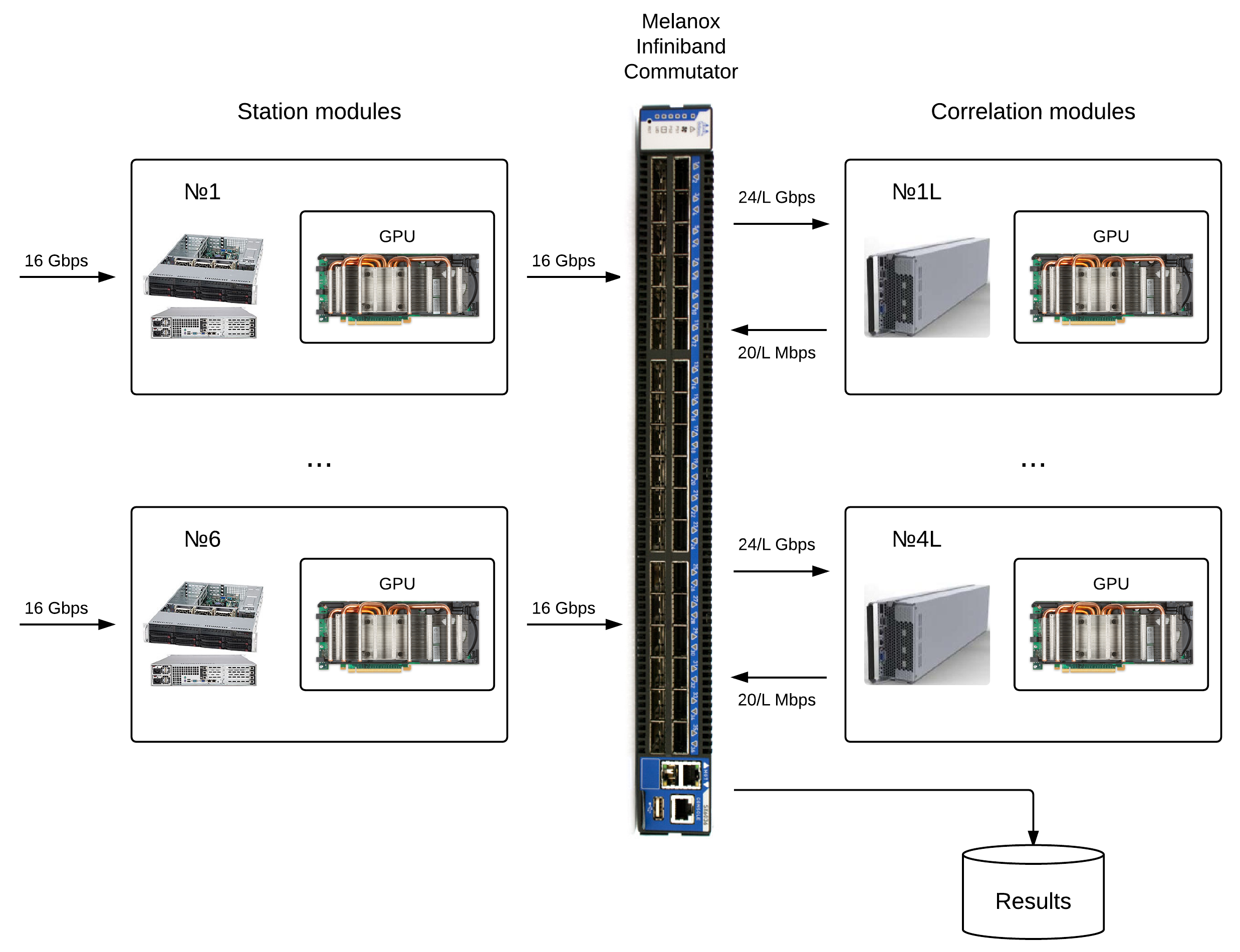 7
Third International VLBI Technology Workshop 10 - 13 November 2014, Groningen/Dwingeloo, the Netherlands
Station Module
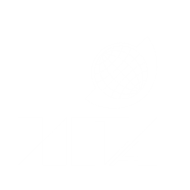 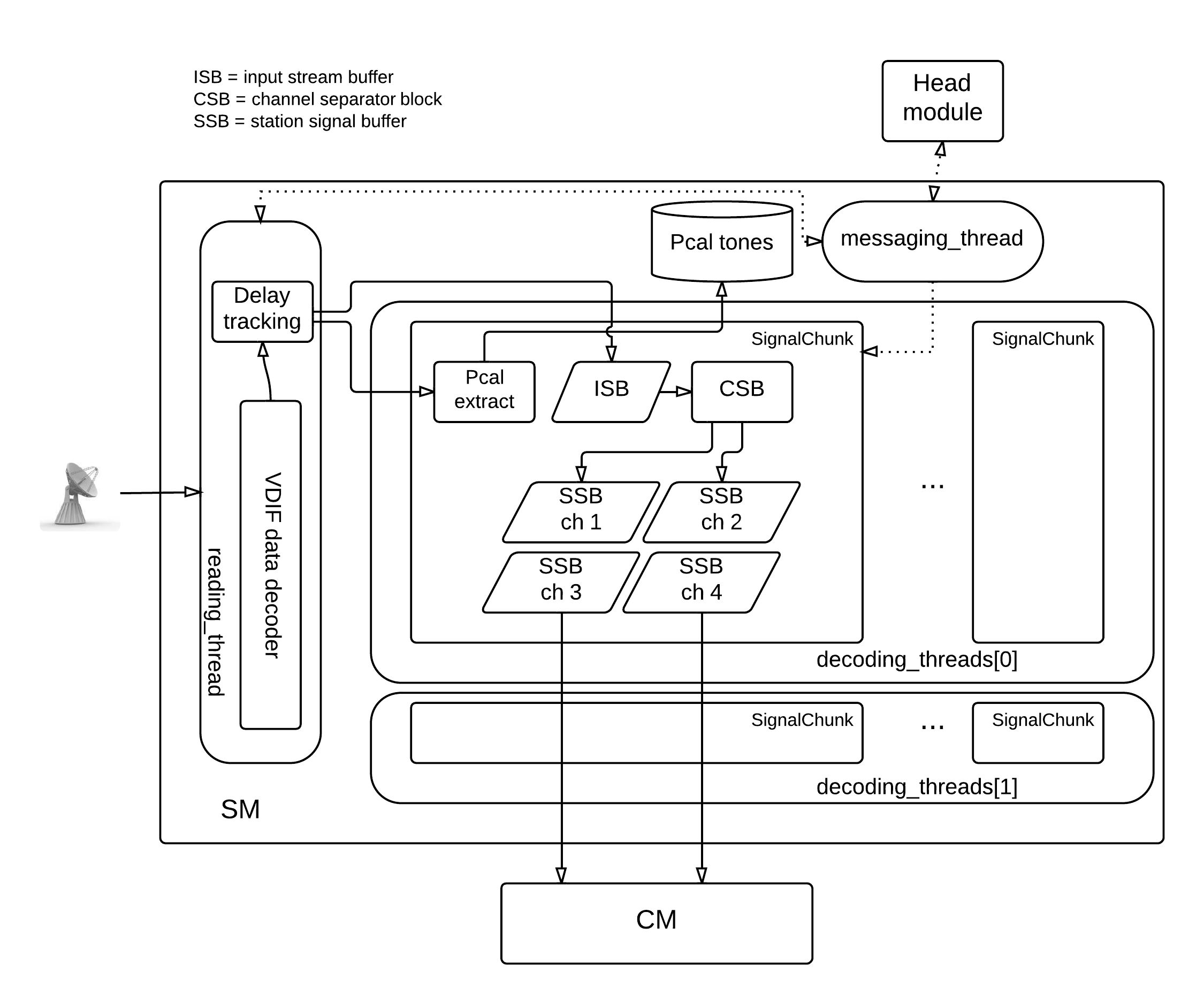 8
Third International VLBI Technology Workshop 10 - 13 November 2014, Groningen/Dwingeloo, the Netherlands
Correlation Module
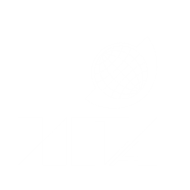 Cross-correlation algorithm
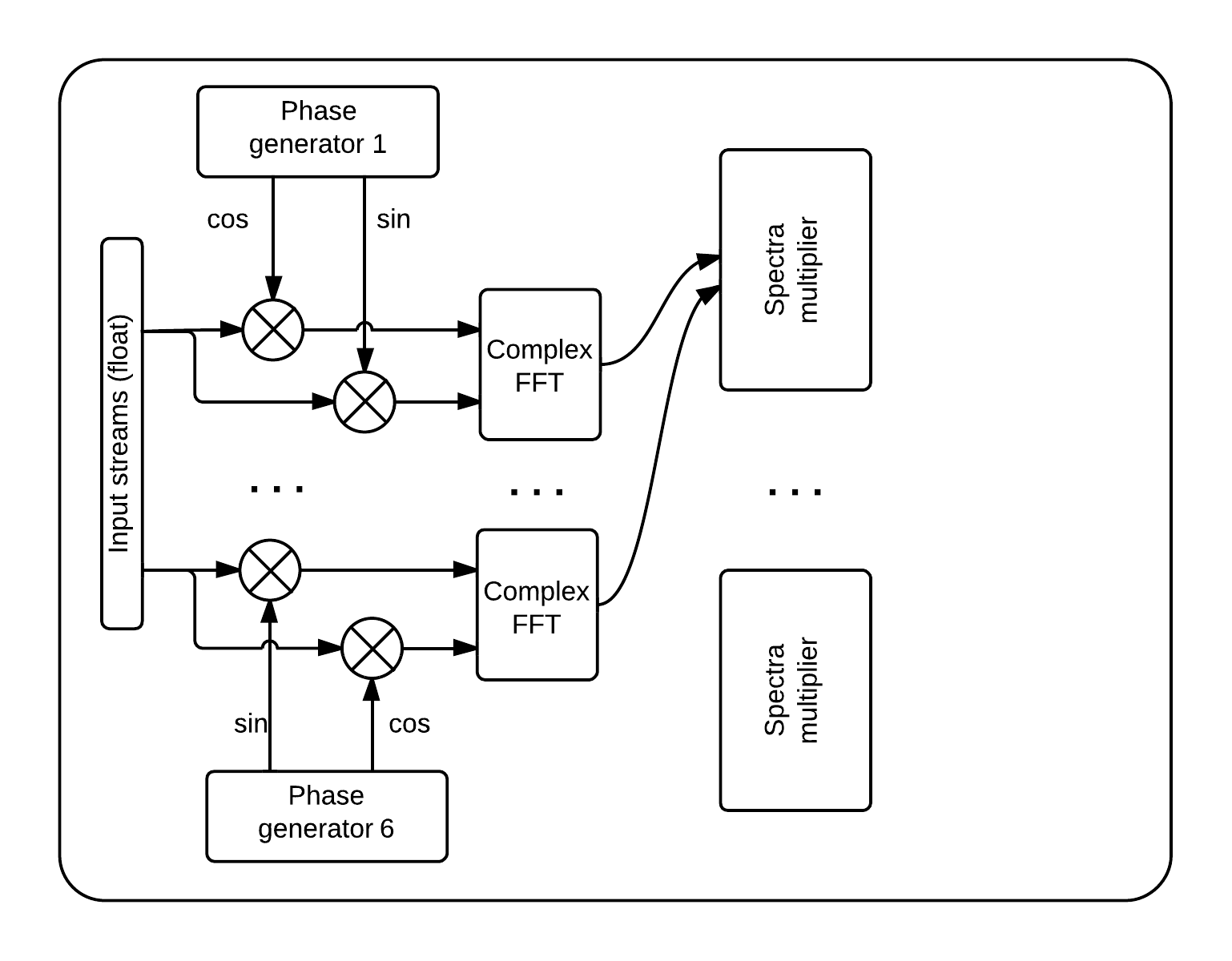 Cross-correlation is done for  all  stations  and  all polarizations  including auto-correlation generating 78 spectra for 6 stations 2 polarizations.
9
Third International VLBI Technology Workshop 10 - 13 November 2014, Groningen/Dwingeloo, the Netherlands
Station Module Benchmarking
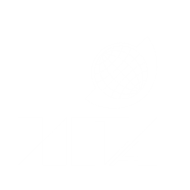 Time benchmarking for SM data processing of 1 sec 16 Gbps (8-channel, 2-bit)
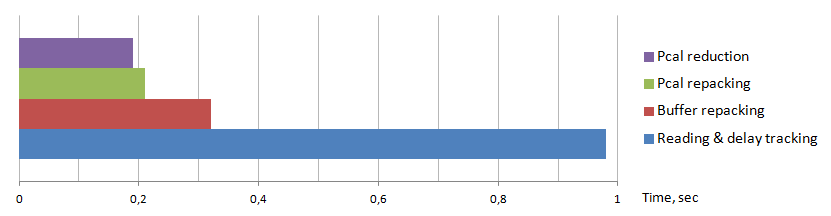 Performance of station module is enough for accomplishing the required operations
10
Third International VLBI Technology Workshop 10 - 13 November 2014, Groningen/Dwingeloo, the Netherlands
Correlation Module Benchmarking
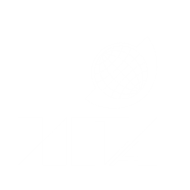 Time benchmarking for 2-station processing of 64 million samples
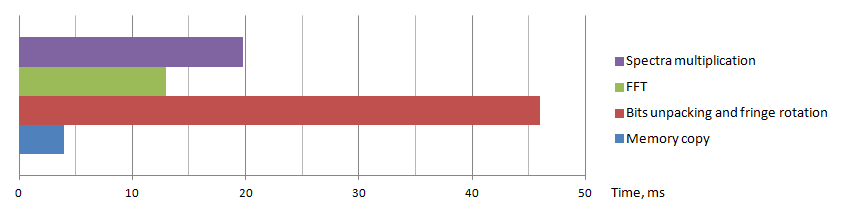 These algorithms require 7 Kepler K20x blades for near-real time processing of one wideband (512 MHz, 2 Gbps) data stream
11
Third International VLBI Technology Workshop 10 - 13 November 2014, Groningen/Dwingeloo, the Netherlands
[Speaker Notes: Первые два значения для станции, последнее для базы. Первые два знач-я 2х. Последнее 3х для всех вариантов кросс-спетров.]
First Fringe
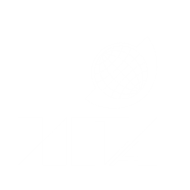 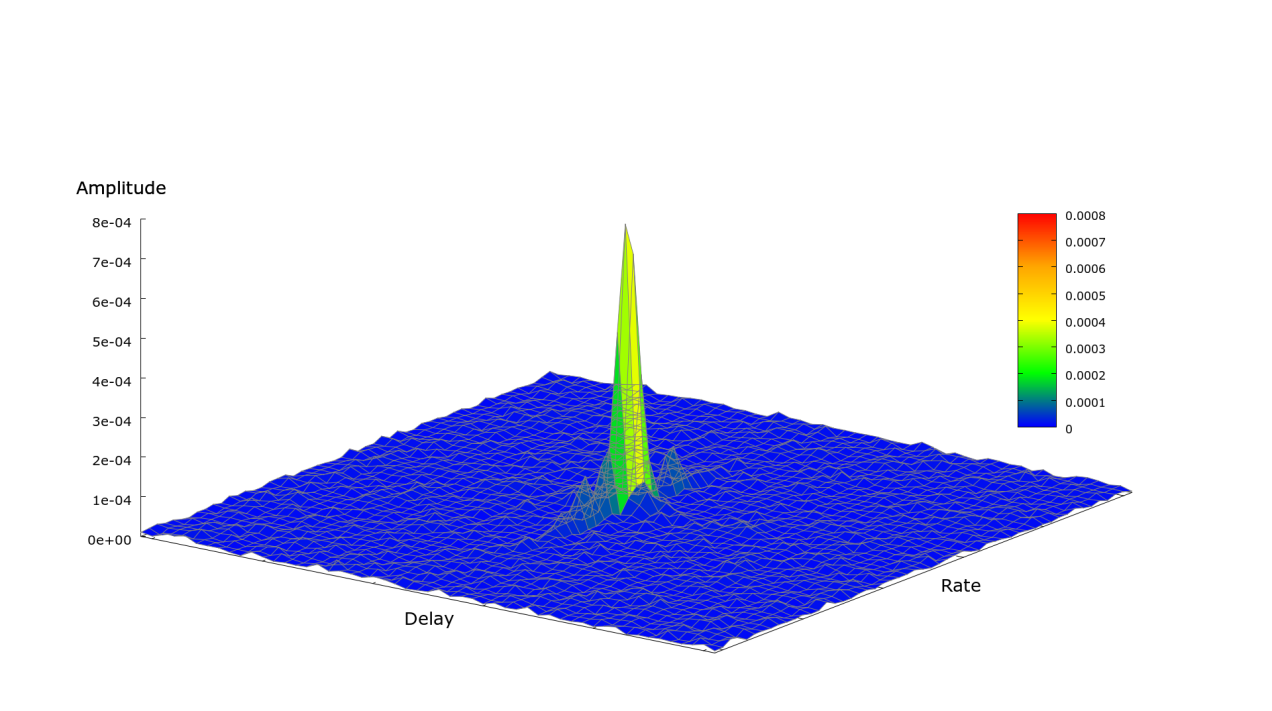 Fringe fitting results for the scan of source 1300+580 performed with BRoadband Acquisition System (BRAS) during RUTest-074 series
12
Third International VLBI Technology Workshop 10 - 13 November 2014, Groningen/Dwingeloo, the Netherlands
First Fringe
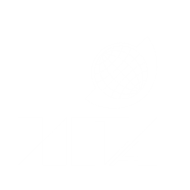 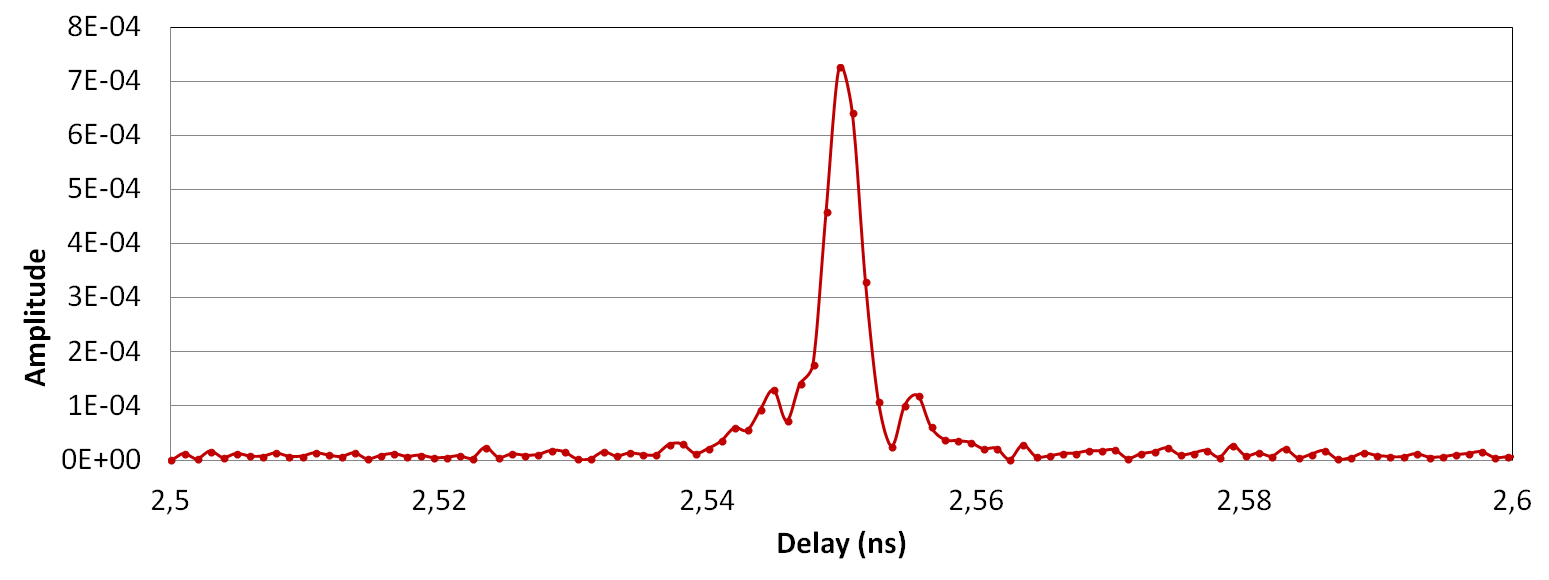 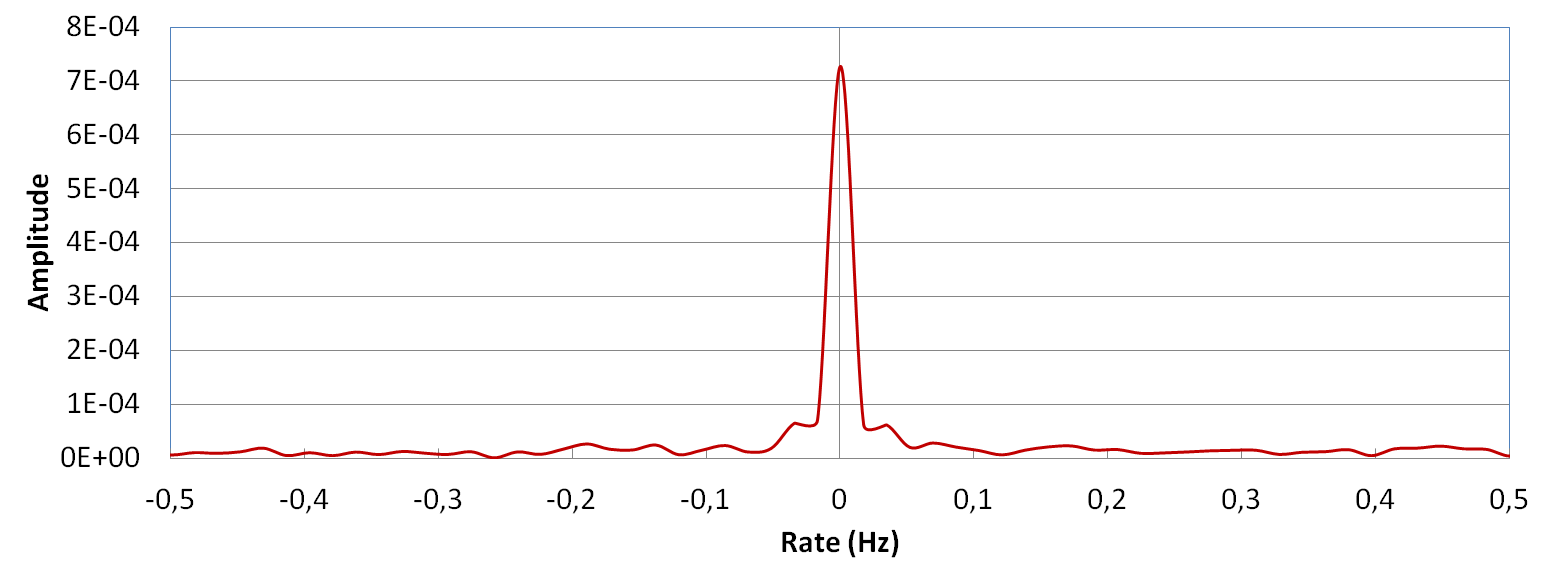 Fringe fitting results for the scan of source 1300+580 performed with BRoadband Acquisition System (BRAS) during RUTest-074 series
13
Third International VLBI Technology Workshop 10 - 13 November 2014, Groningen/Dwingeloo, the Netherlands
Future Plans
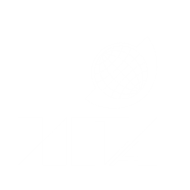 Late 2014:
 Benchmark tests with maximum data rate (6-stations) in IAA RAS

2015:
 Final stage of control & GUI software developing and testing
 Post-processing system software developing and testing
 Regular observations of “Quasar” VLBI network processing
14
Third International VLBI Technology Workshop 10 - 13 November 2014, Groningen/Dwingeloo, the Netherlands
Thank you!